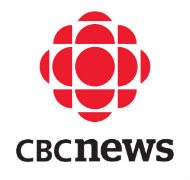 The Changing Newsroom
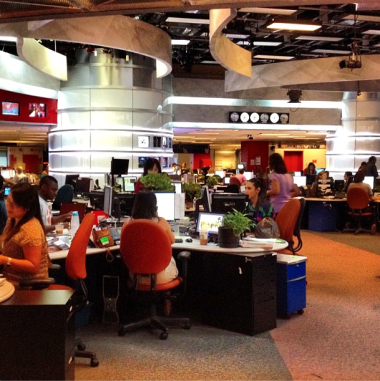 Currently the online host for CBC Kitchener-Waterloo.


I’ve worked as a producer in TV news, as a reporter/photographer for a wire service, an assistant film editor, in online news and radio.
A bit about me
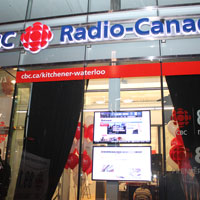 The first new CBC Radio station in Ontario in 35 years. Last was CBCS Sudbury in 1978.
CBC Kitchener-Waterloo
Then and now
We’re no longer the voice from on high
We must be interactive and responsive
Outlets that aren’t responsive lose opportunities
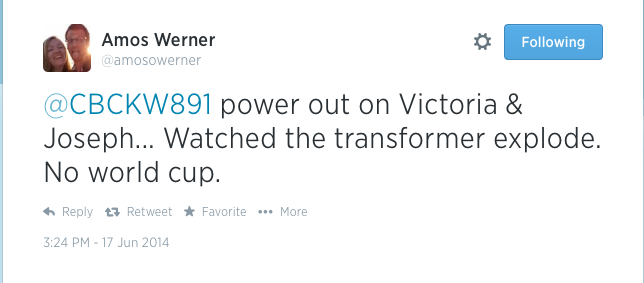 The changing media landscape
Story ideas suggested by the public
What are people are talking about? 
What’s happening in the area?
What do you think of our coverage?
Breaking news
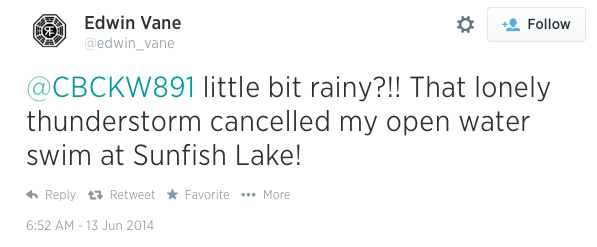 Conversations
The most important tool for journalists
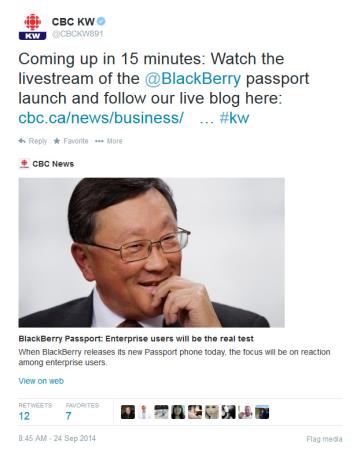 Find breaking news and chase potential sources
Create and interact with site community
Share our stories and updates
Corrections
Why we use Twitter
Can use Facebook to supplement searches
Not as open, so not as useful
Facebook algorithms constantly change
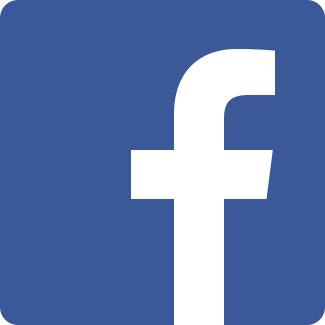 Facebook
How do you find someone?
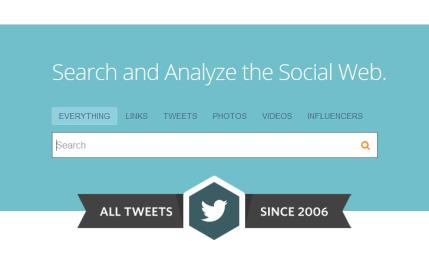 Topsy is your friend
Search on Google using name, location, phone number prefixes
Search on Twitter by keywords, hashtags and user
Narrow it down
Geocode Search
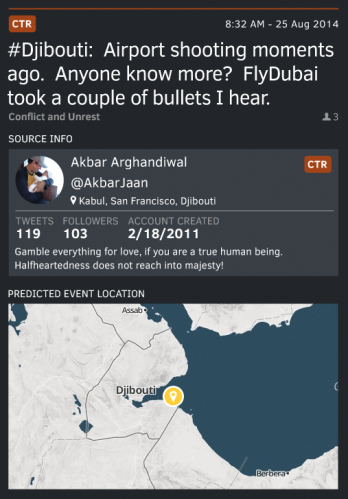 New tools
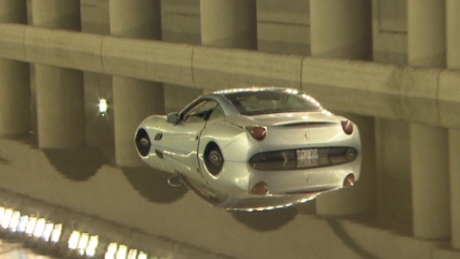 Is it real? Verify, Verify, Verify
When was it posted? Where?
Are others in the area posting about this?
What do you know about the user? When did they join the network? What do their other posts look like?
Can you ask someone who knows the area? The story?
Does it look familiar?
Is it too good to be true?
Is it real?
Google image search
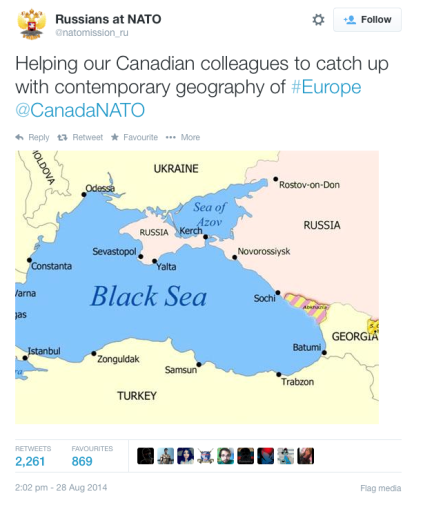 Canada V Russia on Twitter
Canada V Russia on Twitter
St. Jacobs Market Fire
The tweet we saw
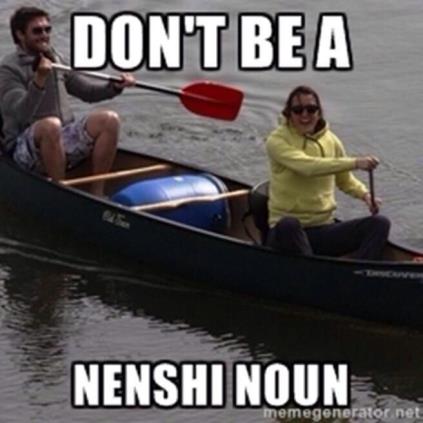 Naheed Nenshi and the Calgary Floods
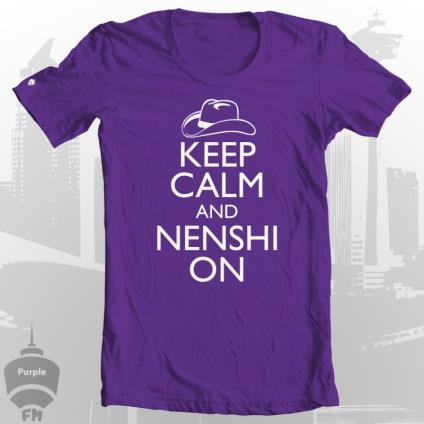 Naheed Nenshi and the Calgary Floods
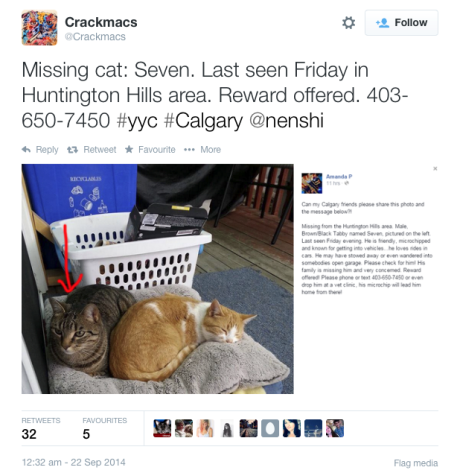 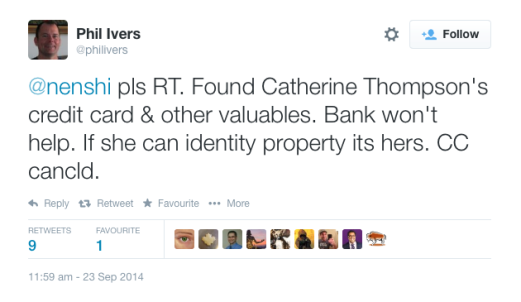 Nenshi now
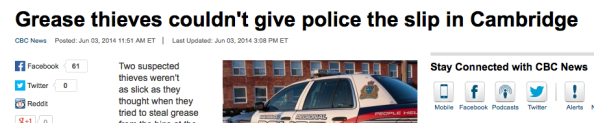 Fun